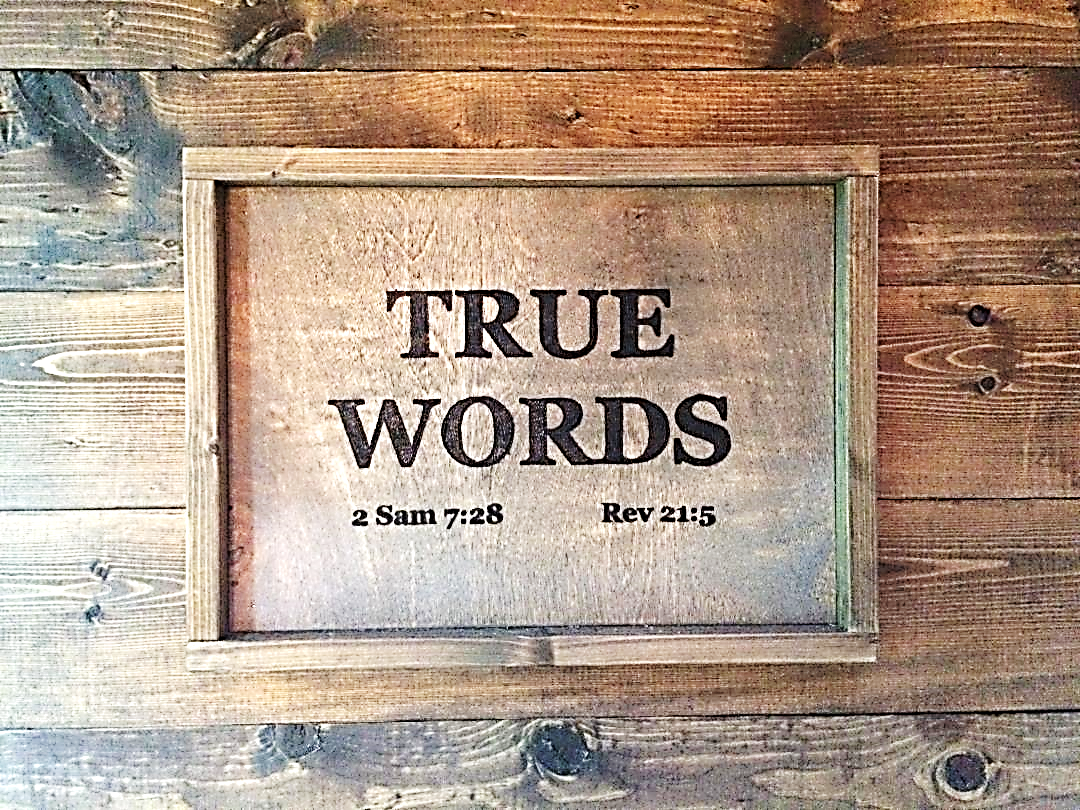 SERMON TITLE
Romans Chapter 11
Romans 10:1   Brethren, my heart's desire and prayer to God for Israel is, that they might be saved.
True Words Christian Church
Romans 11:26-27   And so all Israel shall be saved: as it is written, There shall come out of Sion the Deliverer, and shall turn away ungodliness from Jacob:  27 For this is my covenant unto them, when I shall take away their sins.
True Words Christian Church
Romans 9:6-8   Not as though the word of God hath taken none effect. For they are not all Israel, which are of Israel:  7 Neither, because they are the seed of Abraham, are they all children: but, In Isaac shall thy seed be called.  8 That is, They which are the children of the flesh, these are not the children of God: but the children of the promise are counted for the seed.
True Words Christian Church
Romans 9:13   As it is written, Jacob have I loved, but Esau have I hated.
True Words Christian Church
Romans 10:21   But to Israel he saith, All day long I have stretched forth my hands unto a disobedient and gainsaying people.
True Words Christian Church
Romans 11:1   I say then, Hath God cast away his people? God forbid. For I also am an Israelite, of the seed of Abraham, of the tribe of Benjamin.
True Words Christian Church
Romans 11:2-3   God hath not cast away his people which he foreknew. Wot ye not what the scripture saith of Elias? how he maketh intercession to God against Israel, saying,  3 Lord, they have killed thy prophets, and digged down thine altars; and I am left alone, and they seek my life.
True Words Christian Church
1 Kings 19:9-10   And he came thither unto a cave, and lodged there; and, behold, the word of the LORD came to him, and he said unto him, What doest thou here, Elijah?  10 And he said, I have been very jealous for the LORD God of hosts: for the children of Israel have forsaken thy covenant, thrown down thine altars, and slain thy prophets with the sword; and I, even I only, am left; and they seek my life, to take it away.
True Words Christian Church
1 Kings 19:13-14   And it was so, when Elijah heard it, that he wrapped his face in his mantle, and went out, and stood in the entering in of the cave. And, behold, there came a voice unto him, and said, What doest thou here, Elijah?  14 And he said, I have been very jealous for the LORD God of hosts: because the children of Israel have forsaken thy covenant, thrown down thine altars, and slain thy prophets with the sword; and I, even I only, am left; and they seek my life, to take it away.
True Words Christian Church
1 Kings 19:17-18   And it shall come to pass, that him that escapeth the sword of Hazael shall Jehu slay: and him that escapeth from the sword of Jehu shall Elisha slay.  18 Yet I have left me seven thousand in Israel, all the knees which have not bowed unto Baal, and every mouth which hath not kissed him.
True Words Christian Church
Romans 11:4   But what saith the answer of God unto him? I have reserved to myself seven thousand men, who have not bowed the knee to the image of Baal.
True Words Christian Church
Romans 11:5   Even so then at this present time also there is a remnant according to the election of grace.
True Words Christian Church
Romans 11:6   And if by grace, then is it no more of works: otherwise grace is no more grace. But if it be of works, then is it no more grace: otherwise work is no more work.
True Words Christian Church
Matthew 7:22-23   Many will say to me in that day, Lord, Lord, have we not prophesied in thy name? and in thy name have cast out devils? and in thy name done many wonderful works?  23 And then will I profess unto them, I never knew you: depart from me, ye that work iniquity.
True Words Christian Church
Romans 11:7-8   What then? Israel hath not obtained that which he seeketh for; but the election hath obtained it, and the rest were blinded  8 (According as it is written, God hath given them the spirit of slumber, eyes that they should not see, and ears that they should not hear;) unto this day.
True Words Christian Church
John 9:19-21   And they asked them, saying, Is this your son, who ye say was born blind? how then doth he now see?  20 His parents answered them and said, We know that this is our son, and that he was born blind:  21 But by what means he now seeth, we know not; or who hath opened his eyes, we know not: he is of age; ask him: he shall speak for himself.
True Words Christian Church
John 9:23-25   Therefore said his parents, He is of age; ask him.  24 Then again called they the man that was blind, and said unto him, Give God the praise: we know that this man is a sinner.  25 He answered and said, Whether he be a sinner or no, I know not: one thing I know, that, whereas I was blind, now I see.
True Words Christian Church
Isaiah 6:9-10   And he said, Go, and tell this people, Hear ye indeed, but understand not; and see ye indeed, but perceive not.  10 Make the heart of this people fat, and make their ears heavy, and shut their eyes; lest they see with their eyes, and hear with their ears, and understand with their heart, and convert, and be healed.
True Words Christian Church
Isaiah 29:10   For the LORD hath poured out upon you the spirit of deep sleep, and hath closed your eyes: the prophets and your rulers, the seers hath he covered.
True Words Christian Church
Revelation 14:10-11   The same shall drink of the wine of the wrath of God, which is poured out without mixture into the cup of his indignation; and he shall be tormented with fire and brimstone in the presence of the holy angels, and in the presence of the Lamb:  11 And the smoke of their torment ascendeth up for ever and ever: and they have no rest day nor night, who worship the beast and his image, and whosoever receiveth the mark of his name.
True Words Christian Church
Romans 11:9-10   And David saith, Let their table be made a snare, and a trap, and a stumblingblock, and a recompence unto them:  10 Let their eyes be darkened, that they may not see, and bow down their back alway.
True Words Christian Church
Psalm 69:17-18   And hide not thy face from thy servant; for I am in trouble: hear me speedily.  18 Draw nigh unto my soul, and redeem it: deliver me because of mine enemies.
True Words Christian Church
Psalm 69:22-24   Let their table become a snare before them: and that which should have been for their welfare, let it become a trap.  23 Let their eyes be darkened, that they see not; and make their loins continually to shake.  24 Pour out thine indignation upon them, and let thy wrathful anger take hold of them.
True Words Christian Church
John 12:39-40   Therefore they could not believe, because that Esaias said again,  40 He hath blinded their eyes, and hardened their heart; that they should not see with their eyes, nor understand with their heart, and be converted, and I should heal them.
True Words Christian Church
Romans 11:11   I say then, Have they stumbled that they should fall? God forbid: but rather through their fall salvation is come unto the Gentiles, for to provoke them to jealousy.
True Words Christian Church
John 7:37-38   In the last day, that great day of the feast, Jesus stood and cried, saying, If any man thirst, let him come unto me, and drink.  38 He that believeth on me, as the scripture hath said, out of his belly shall flow rivers of living water.
True Words Christian Church
Hosea 9:15   All their wickedness is in Gilgal: for there I hated them: for the wickedness of their doings I will drive them out of mine house, I will love them no more: all their princes are revolters.
True Words Christian Church
Romans 11:12-14   Now if the fall of them be the riches of the world, and the diminishing of them the riches of the Gentiles; how much more their fulness?  13 For I speak to you Gentiles, inasmuch as I am the apostle of the Gentiles, I magnify mine office:  14 If by any means I may provoke to emulation them which are my flesh, and might save some of them.
True Words Christian Church
Romans 11:15-16   For if the casting away of them be the reconciling of the world, what shall the receiving of them be, but life from the dead?  16 For if the firstfruit be holy, the lump is also holy: and if the root be holy, so are the branches.
True Words Christian Church
Romans 11:17-18   And if some of the branches be broken off, and thou, being a wild olive tree, wert graffed in among them, and with them partakest of the root and fatness of the olive tree;  18 Boast not against the branches. But if thou boast, thou bearest not the root, but the root thee.
True Words Christian Church
True Words Christian Church
True Words Christian Church
Psalm 82:6   I have said, Ye are gods; and all of you are children of the most High.
True Words Christian Church
Romans 11:19   Thou wilt say then, The branches were broken off, that I might be graffed in.
True Words Christian Church
Romans 11:20-21   Well; because of unbelief they were broken off, and thou standest by faith. Be not highminded, but fear:  21 For if God spared not the natural branches, take heed lest he also spare not thee.
True Words Christian Church
Romans 11:22   Behold therefore the goodness and severity of God: on them which fell, severity; but toward thee, goodness, if thou continue in his goodness: otherwise thou also shalt be cut off.
True Words Christian Church
John 10:28   And I give unto them eternal life; and they shall never perish, neither shall any man pluck them out of my hand.
True Words Christian Church
Romans 3:22   Even the righteousness of God which is by faith of Jesus Christ unto all and upon all them that believe: for there is no difference:
True Words Christian Church
Romans 10:12   For there is no difference between the Jew and the Greek: for the same Lord over all is rich unto all that call upon him.
True Words Christian Church
John 11:25-26   Jesus said unto her, I am the resurrection, and the life: he that believeth in me, though he were dead, yet shall he live:  26 And whosoever liveth and believeth in me shall never die. Believest thou this?
True Words Christian Church
John 6:47   Verily, verily, I say unto you, He that believeth on me hath everlasting life.
True Words Christian Church
Romans 11:23   And they also, if they abide not still in unbelief, shall be graffed in: for God is able to graff them in again.
True Words Christian Church
Romans 11:24   For if thou wert cut out of the olive tree which is wild by nature, and wert graffed contrary to nature into a good olive tree: how much more shall these, which be the natural branches, be graffed into their own olive tree?
True Words Christian Church
“People do like to graft fruit trees, as well as being interesting and an experiment, it can also be highly practical. Grafting trees not only gives you two different varieties on one tree, but it can also mean that if one was vulnerable to one thing, the other tree may cover it for that and help it, so the two plant genes will work together and be able to  make each other resistant to various things.”
True Words Christian Church
“No – the simple answer is no. The trees need to be somewhat similar in order to be able to live together in harmony. Think about when we as humans get a donated organ or blood transfusion, it needs to be similar enough to not get rejected by the stem plant.”
True Words Christian Church
Romans 11:25   For I would not, brethren, that ye should be ignorant of this mystery, lest ye should be wise in your own conceits; that blindness in part is happened to Israel, until the fulness of the Gentiles be come in.
True Words Christian Church
Romans 11:25-27   For I would not, brethren, that ye should be ignorant of this mystery, lest ye should be wise in your own conceits; that blindness in part is happened to Israel, until the fulness of the Gentiles be come in.  26 And so all Israel shall be saved: as it is written, There shall come out of Sion the Deliverer, and shall turn away ungodliness from Jacob:  27 For this is my covenant unto them, when I shall take away their sins.
True Words Christian Church
Isaiah 59:20-21   And the Redeemer shall come to Zion, and unto them that turn from transgression in Jacob, saith the LORD.  21 As for me, this is my covenant with them, saith the LORD; My spirit that is upon thee, and my words which I have put in thy mouth, shall not depart out of thy mouth, nor out of the mouth of thy seed, nor out of the mouth of thy seed's seed, saith the LORD, from henceforth and for ever.
True Words Christian Church
Luke 21:23-24   But woe unto them that are with child, and to them that give suck, in those days! for there shall be great distress in the land, and wrath upon this people.  24 And they shall fall by the edge of the sword, and shall be led away captive into all nations: and Jerusalem shall be trodden down of the Gentiles, until the times of the Gentiles be fulfilled.
True Words Christian Church
Revelation 11:2-3   But the court which is without the temple leave out, and measure it not; for it is given unto the Gentiles: and the holy city shall they tread under foot forty and two months.  3 And I will give power unto my two witnesses, and they shall prophesy a thousand two hundred and threescore days, clothed in sackcloth.
True Words Christian Church
Romans 10:17   So then faith cometh by hearing, and hearing by the word of God.
True Words Christian Church
Matthew 27:42   He saved others; himself he cannot save. If he be the King of Israel, let him now come down from the cross, and we will believe him.
True Words Christian Church
Matthew 12:39-40   But he answered and said unto them, An evil and adulterous generation seeketh after a sign; and there shall no sign be given to it, but the sign of the prophet Jonas:  40 For as Jonas was three days and three nights in the whale's belly; so shall the Son of man be three days and three nights in the heart of the earth.
True Words Christian Church
Matthew 19:27-28   Then answered Peter and said unto him, Behold, we have forsaken all, and followed thee; what shall we have therefore?  28 And Jesus said unto them, Verily I say unto you, That ye which have followed me, in the regeneration when the Son of man shall sit in the throne of his glory, ye also shall sit upon twelve thrones, judging the twelve tribes of Israel.
True Words Christian Church
Romans 11:26-27   And so all Israel shall be saved: as it is written, There shall come out of Sion the Deliverer, and shall turn away ungodliness from Jacob:  27 For this is my covenant unto them, when I shall take away their sins.
True Words Christian Church
Romans 11:28   As concerning the gospel, they are enemies for your sakes: but as touching the election, they are beloved for the fathers' sakes.
True Words Christian Church
Romans 11:29   For the gifts and calling of God are without repentance.
True Words Christian Church
Exodus 19:5-6   Now therefore, if ye will obey my voice indeed, and keep my covenant, then ye shall be a peculiar treasure unto me above all people: for all the earth is mine:  6 And ye shall be unto me a kingdom of priests, and an holy nation. These are the words which thou shalt speak unto the children of Israel.
True Words Christian Church
Hebrews 8:9   Not according to the covenant that I made with their fathers in the day when I took them by the hand to lead them out of the land of Egypt; because they continued not in my covenant, and I regarded them not, saith the Lord.
True Words Christian Church
Romans 11:30-32   For as ye in times past have not believed God, yet have now obtained mercy through their unbelief:  31 Even so have these also now not believed, that through your mercy they also may obtain mercy.  32 For God hath concluded them all in unbelief, that he might have mercy upon all.
True Words Christian Church
Romans 11:33-36   O the depth of the riches both of the wisdom and knowledge of God! how unsearchable are his judgments, and his ways past finding out!  34 For who hath known the mind of the Lord? or who hath been his counseller?  35 Or who hath first given to him, and it shall be recompensed unto him again?  36 For of him, and through him, and to him, are all things: to whom be glory for ever. Amen.
True Words Christian Church